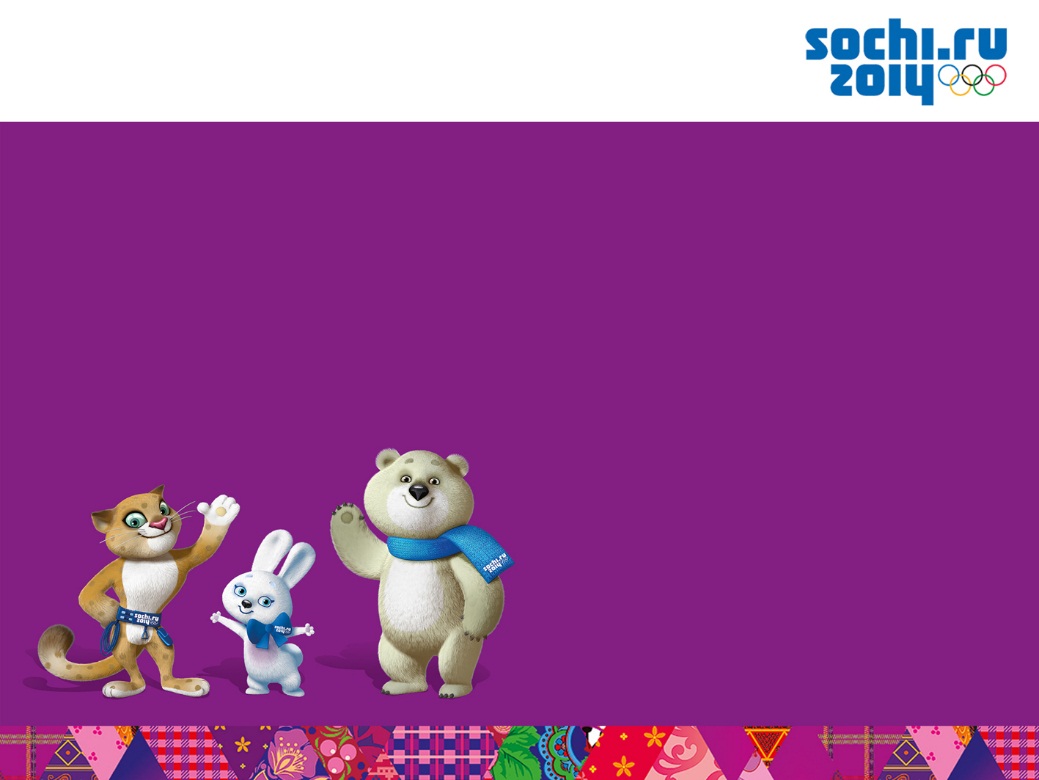 Олимпийский день 
на уроке технологии и информатики
Олимпийский 
гимн
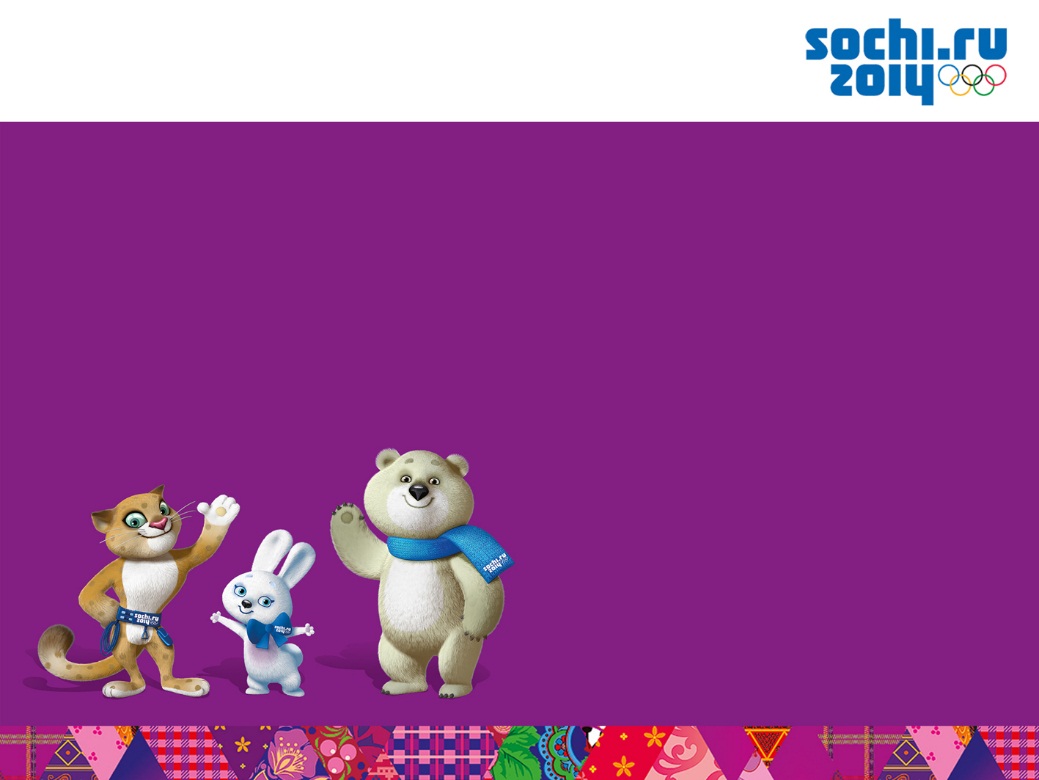 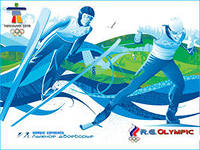 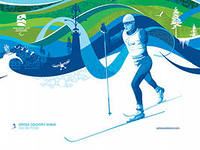 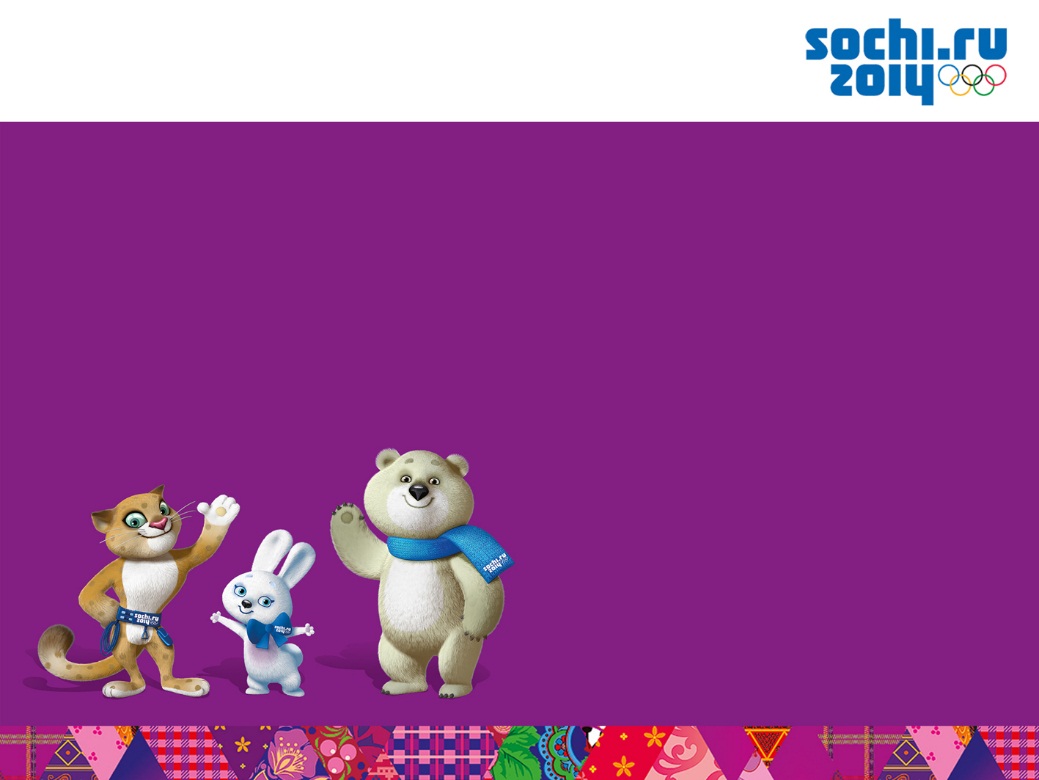 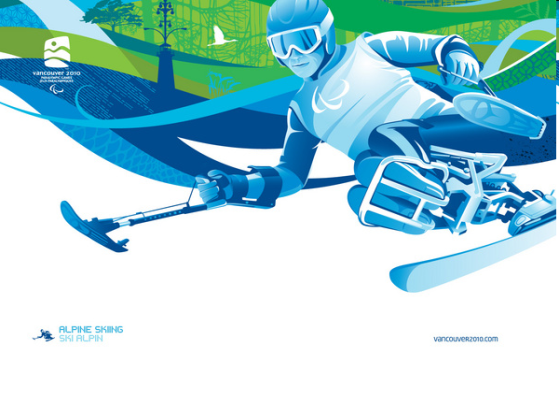 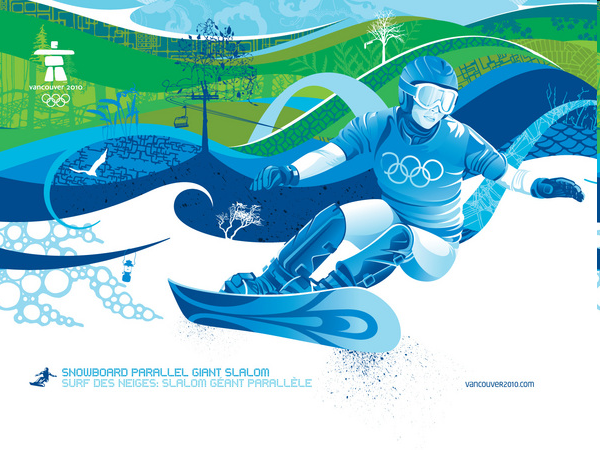 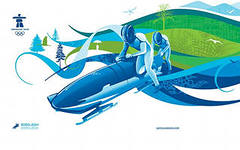 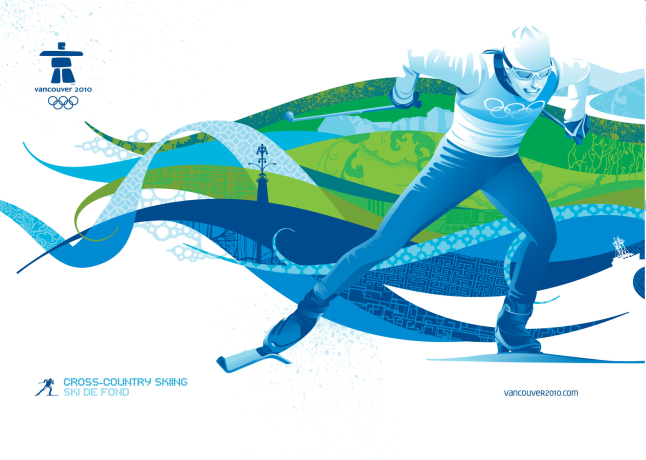 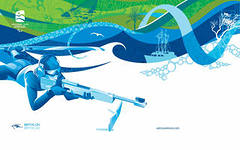 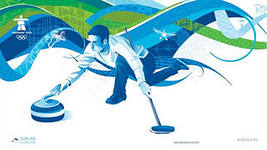 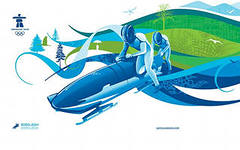 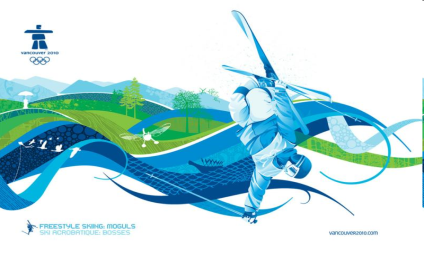 Техника 
квилинга
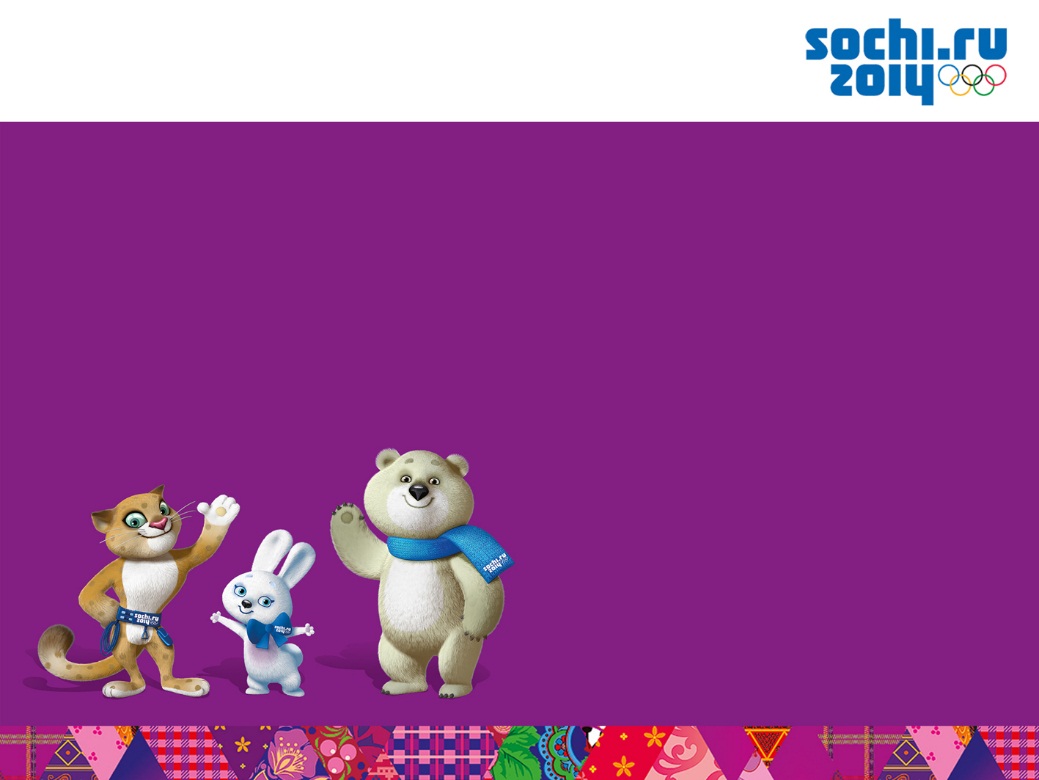 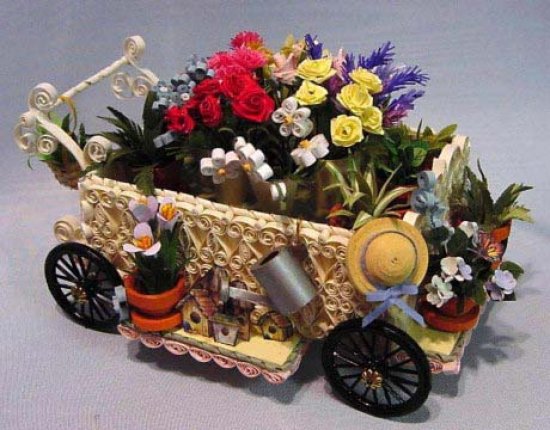 Эмблема
в пикселях…
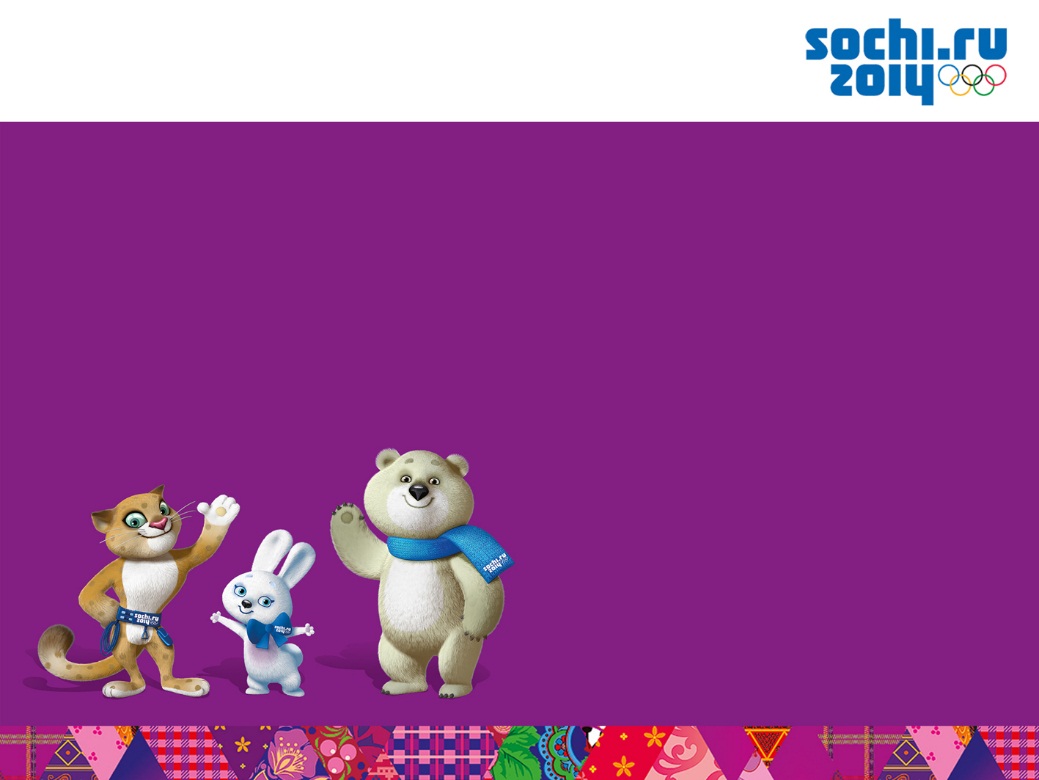 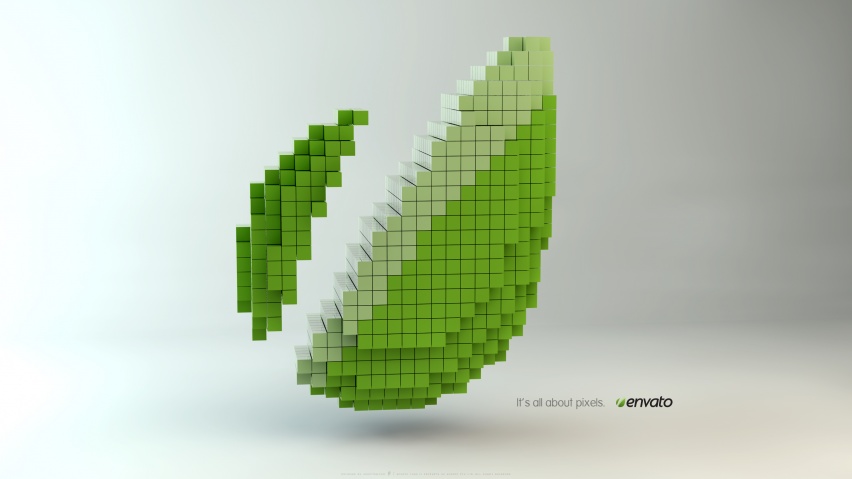 Презентация
эмблем
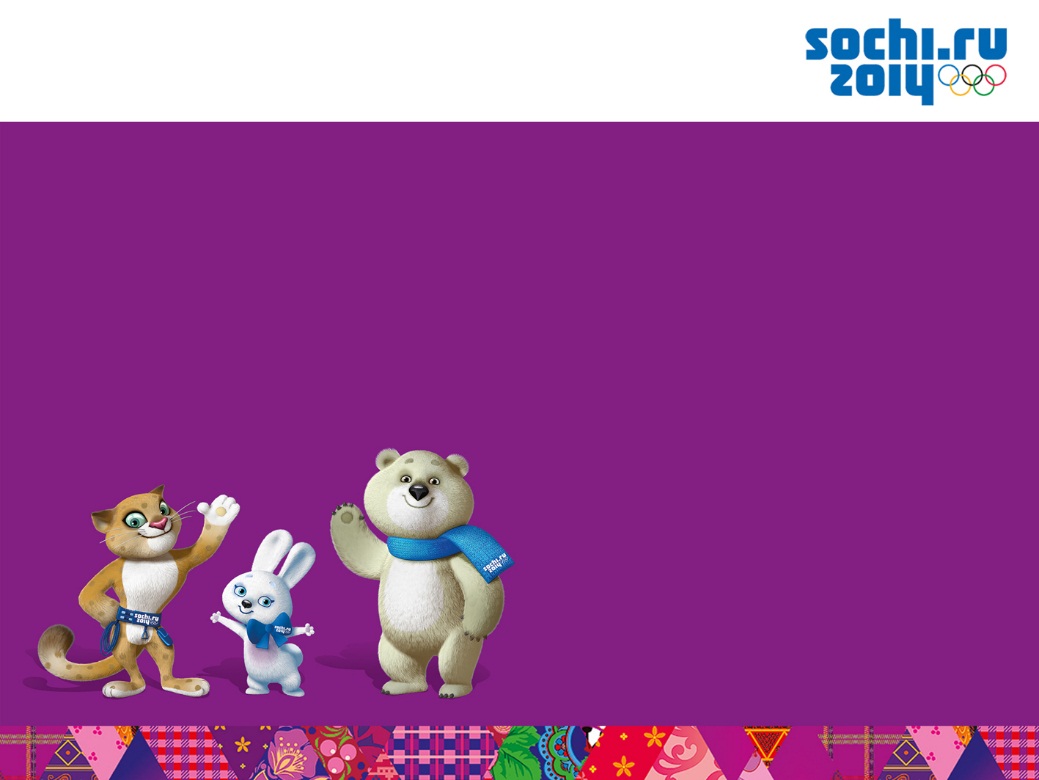 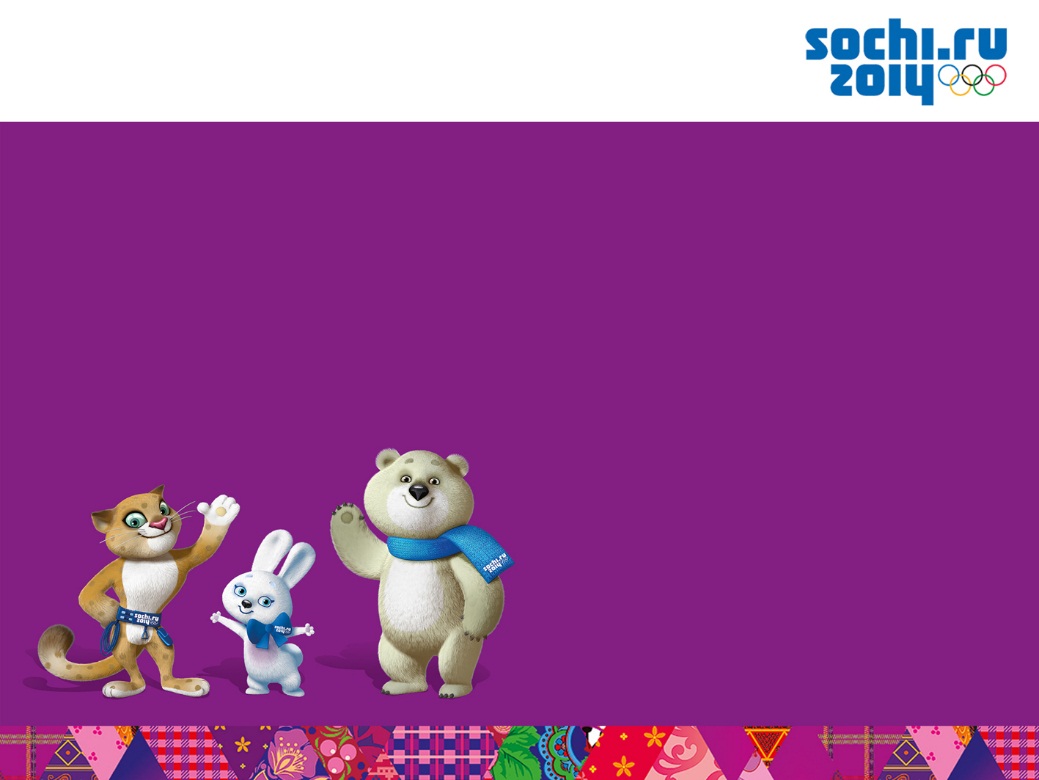 Биатлон
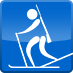 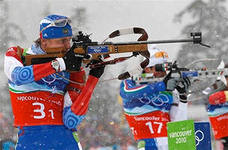 Бобслей
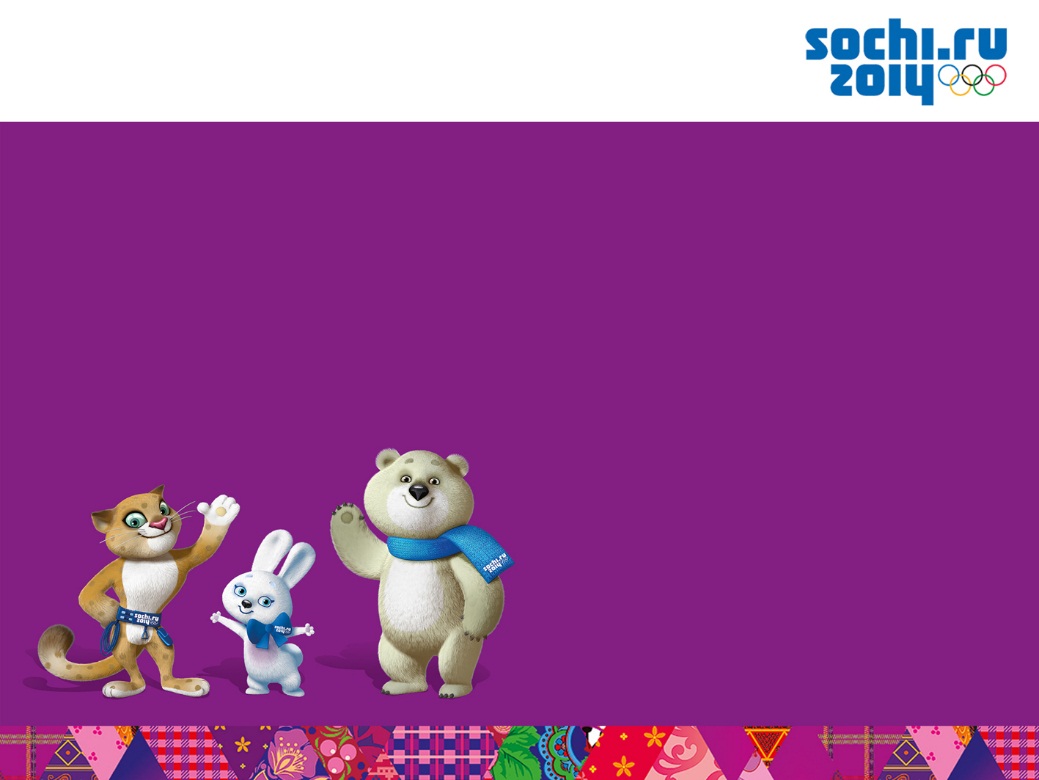 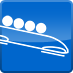 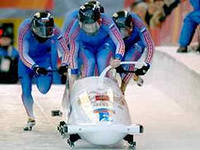 Горнолыжный
 спорт
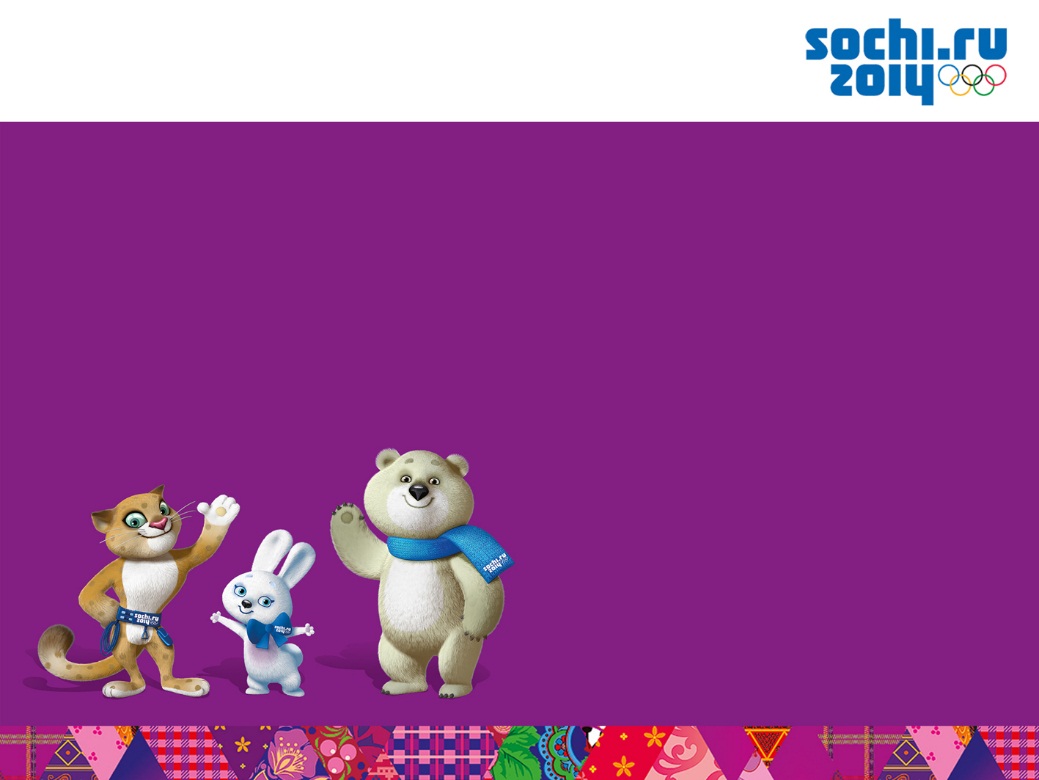 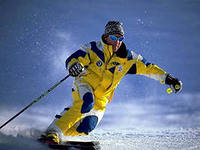 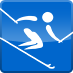 Керлинг
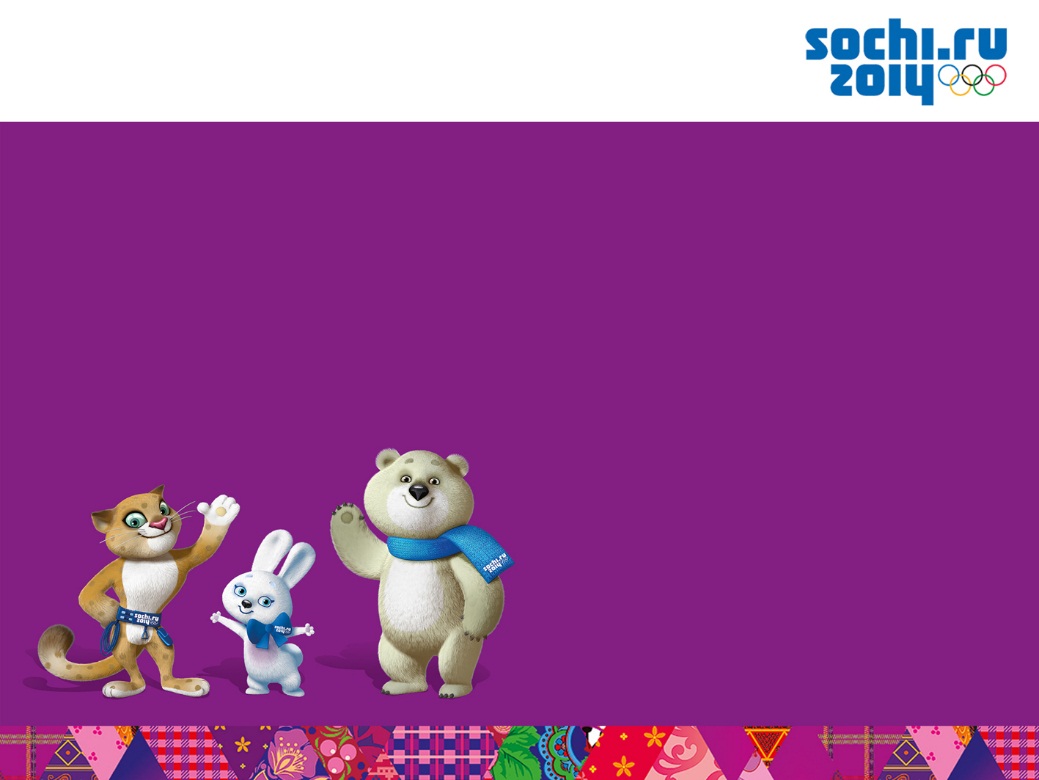 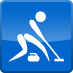 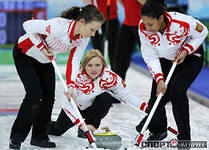 Лыжное
двоеборье
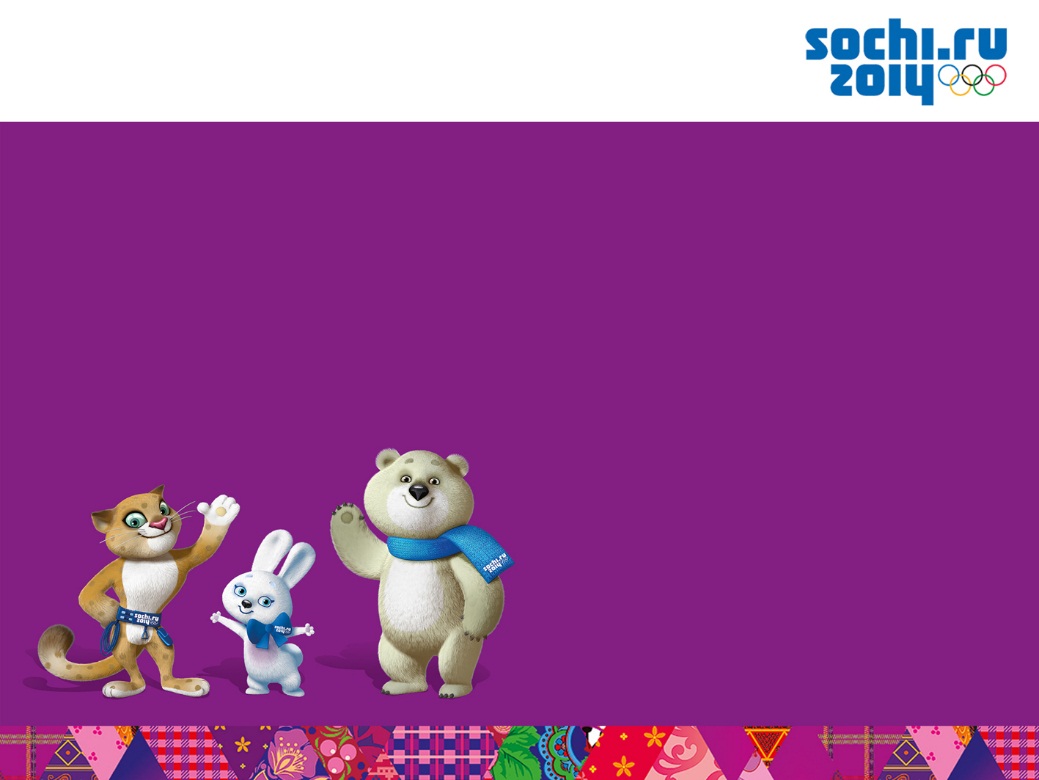 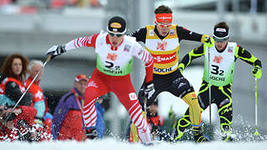 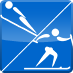 Лыжные гонки
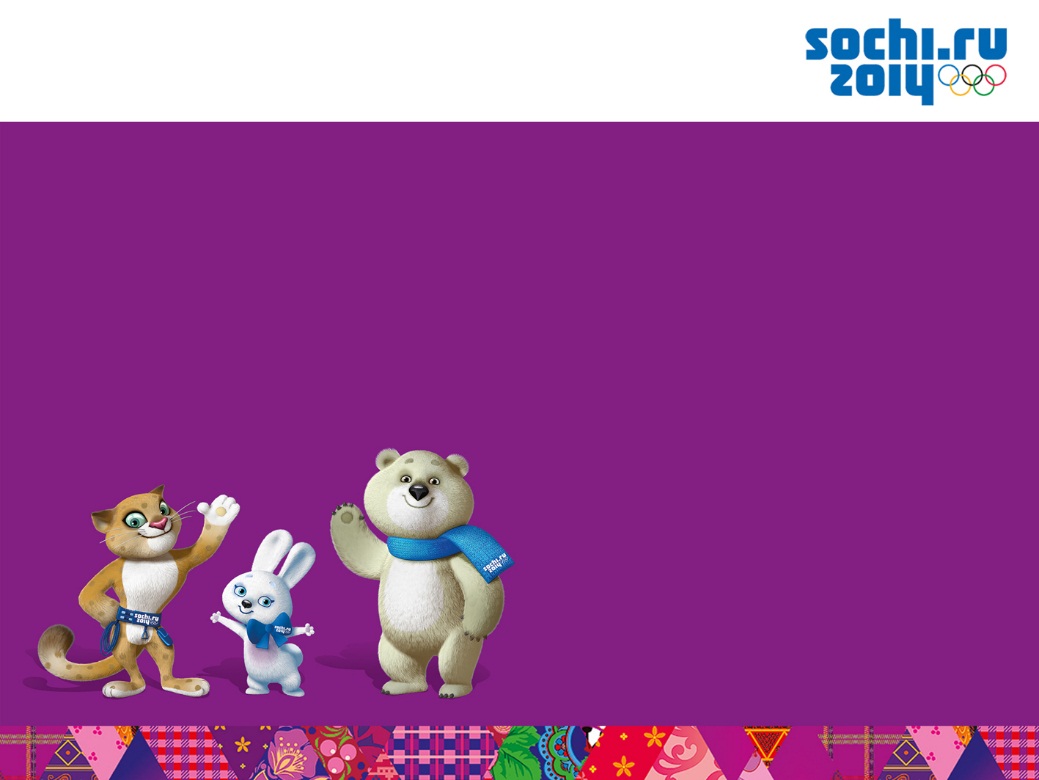 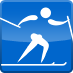 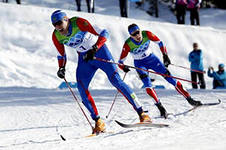 Прыжки на
лыжах с
трамплина
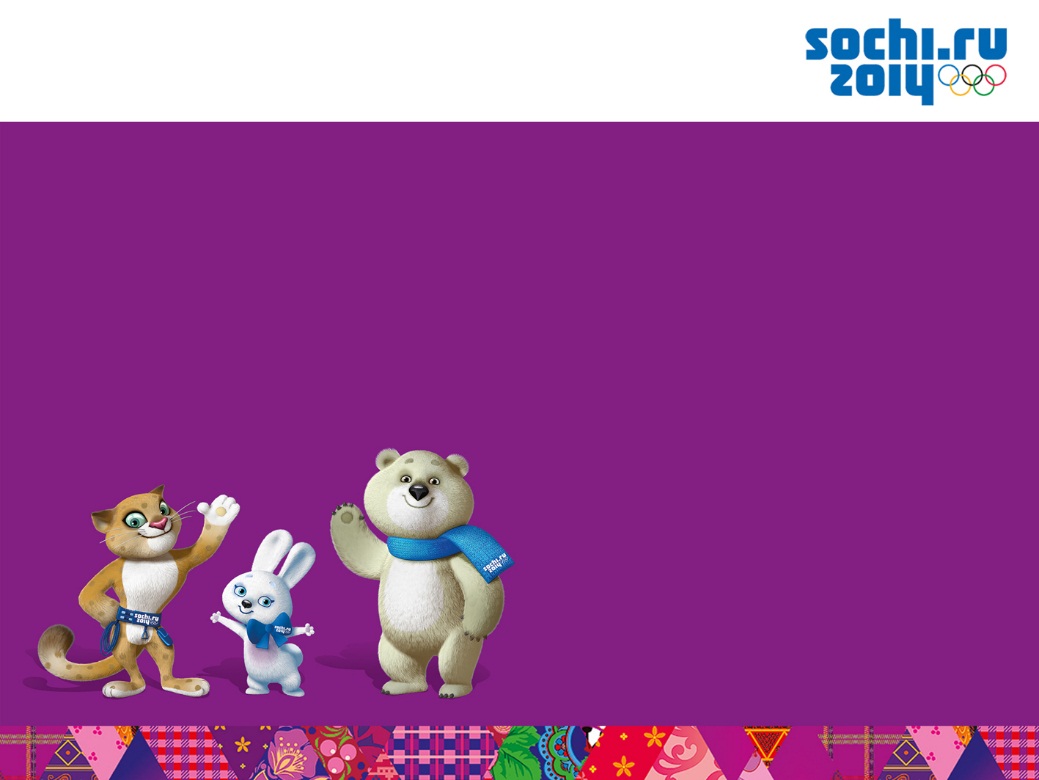 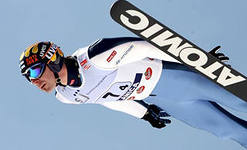 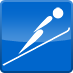 Санный спорт
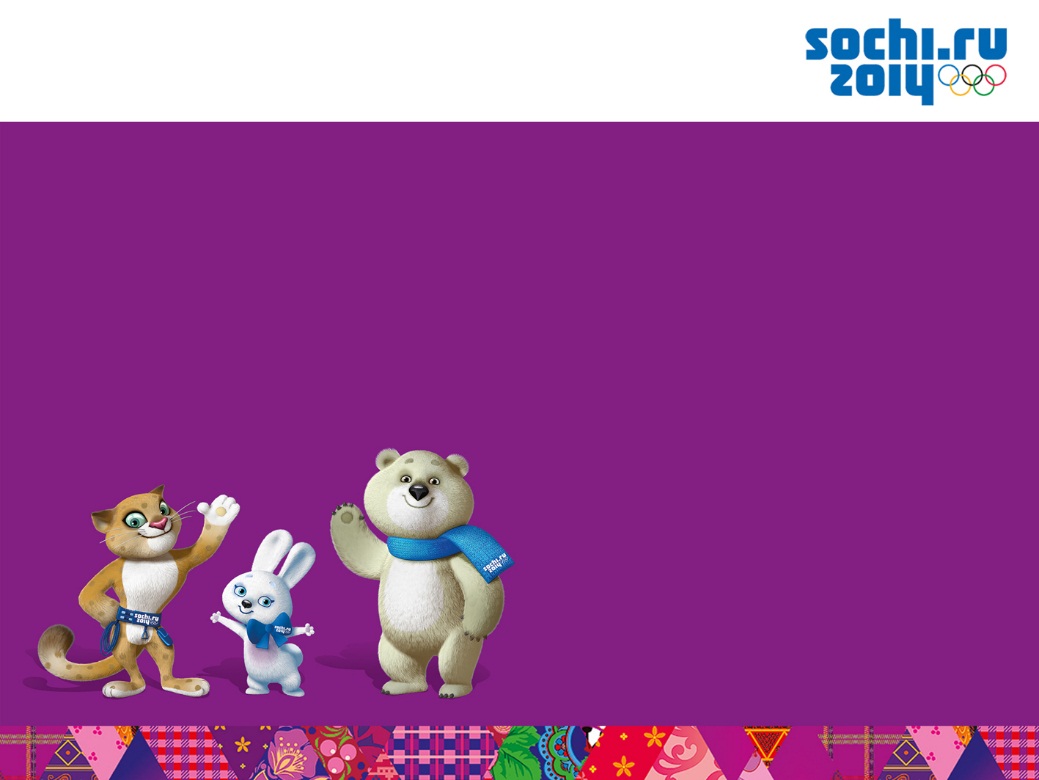 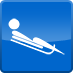 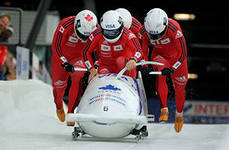 Фристайл
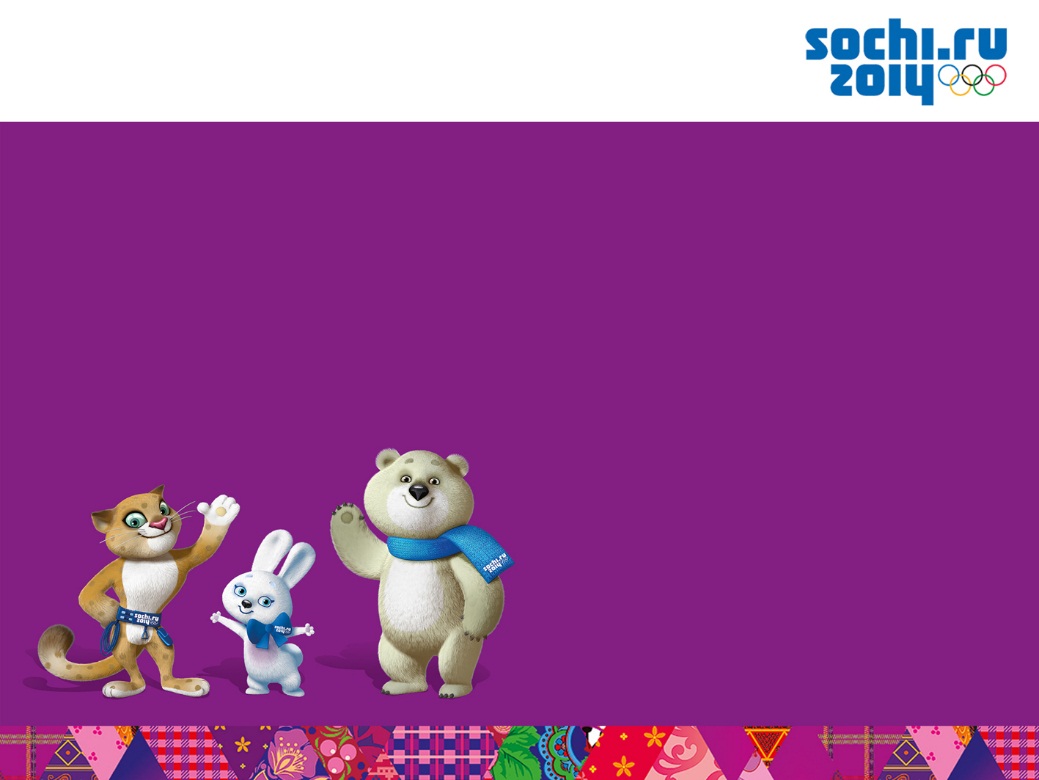 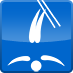 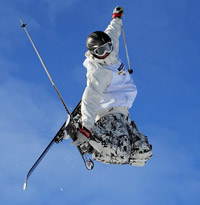 Фигурное
катание
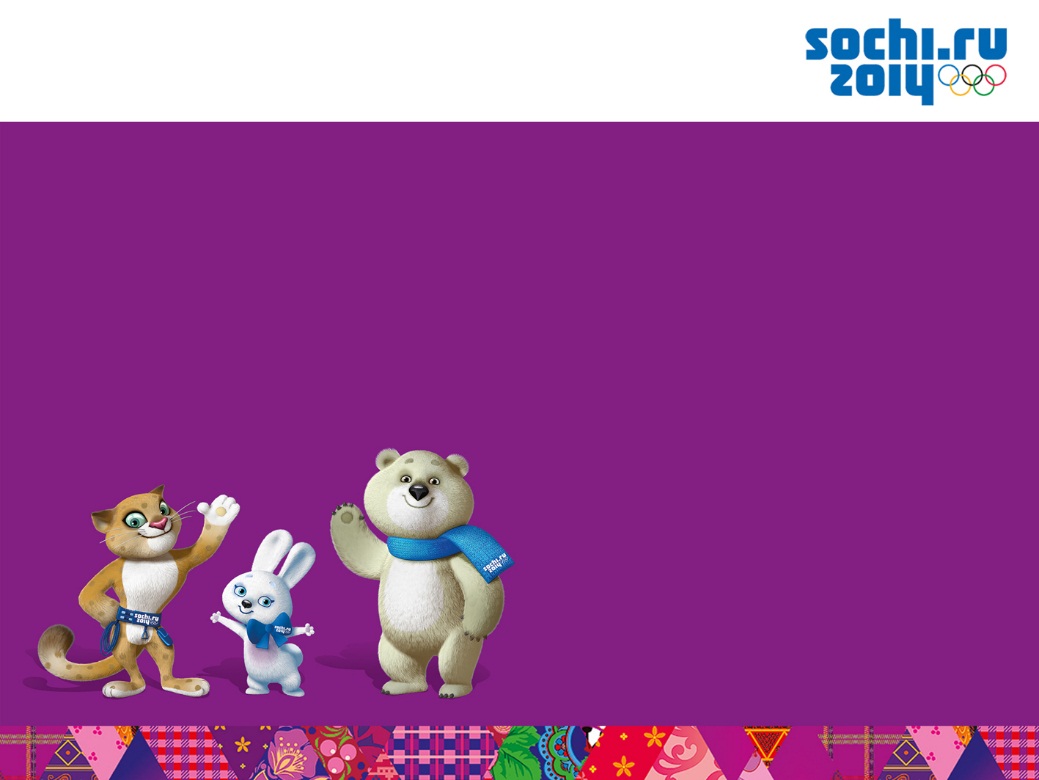 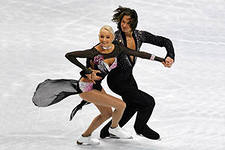 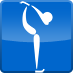 Скелетон
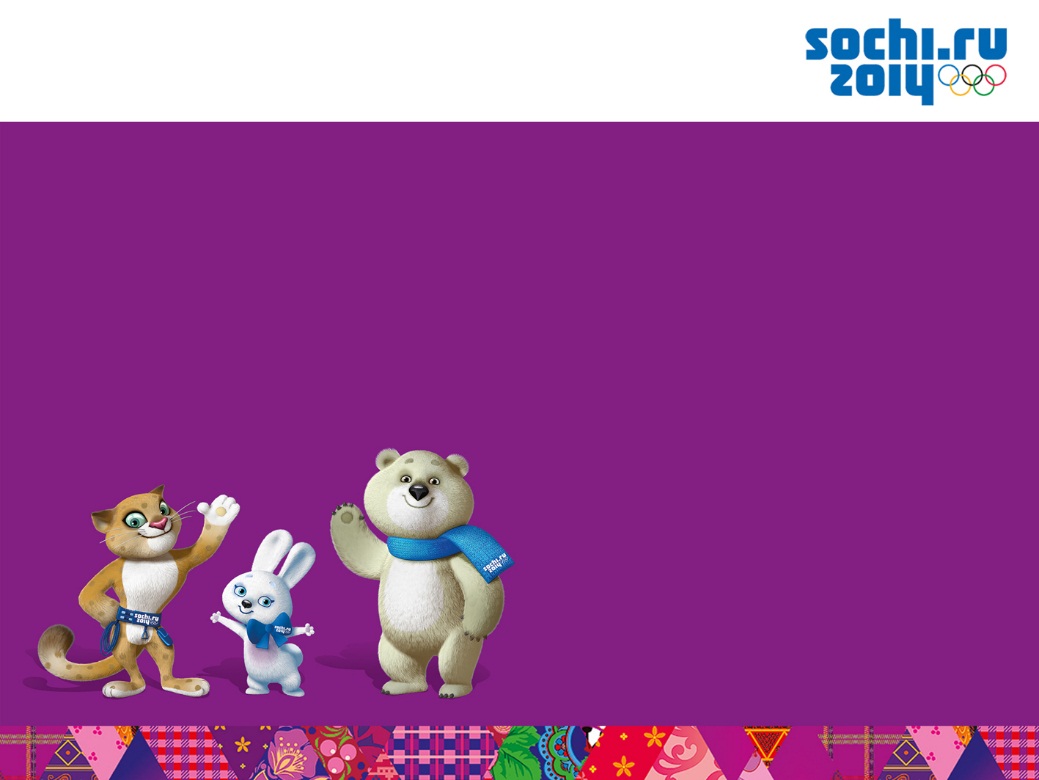 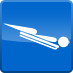 Скоростной
 бег на коньках
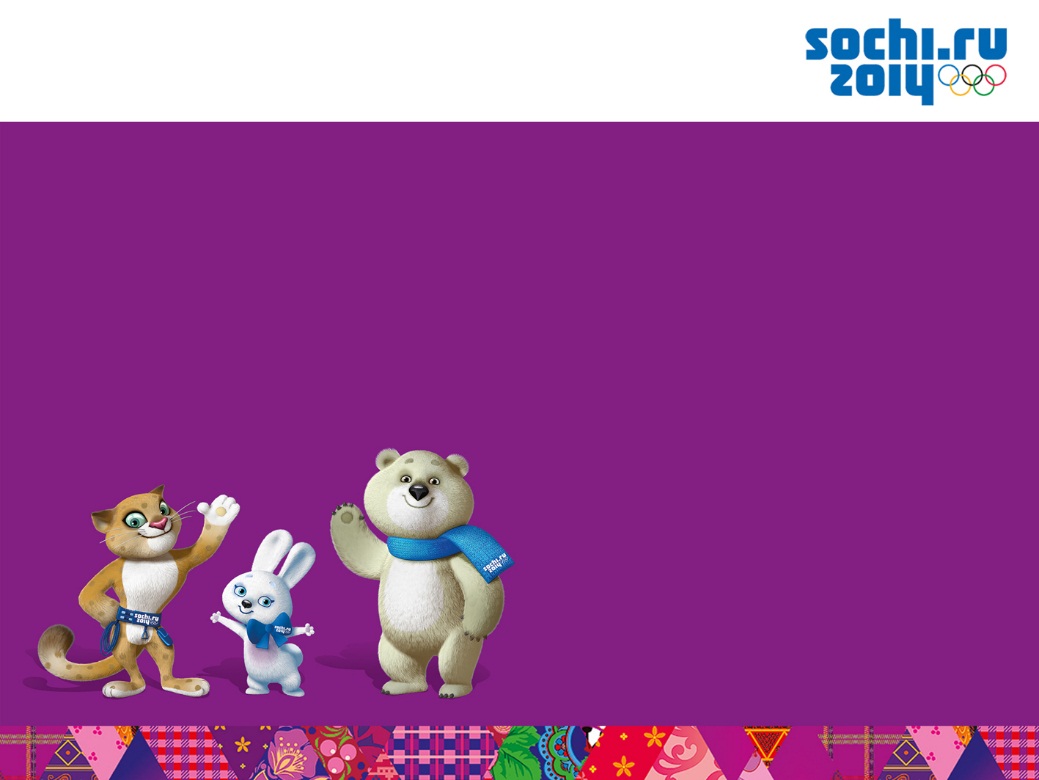 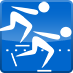 Хоккей
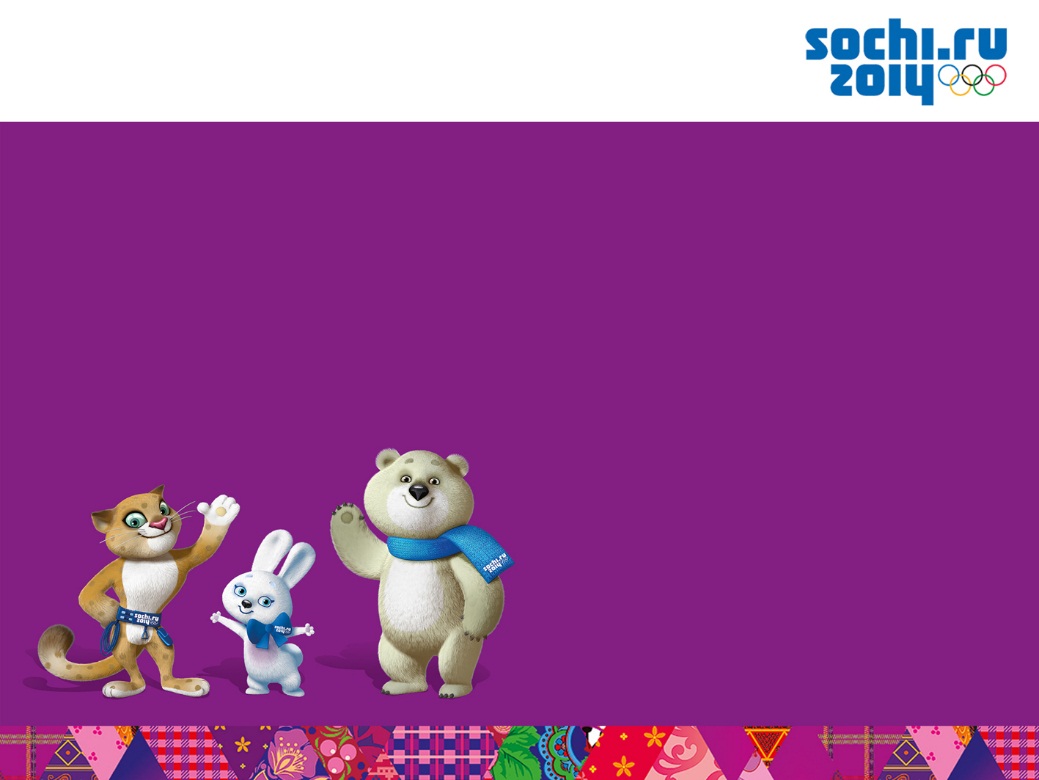 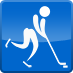 Сноуборд
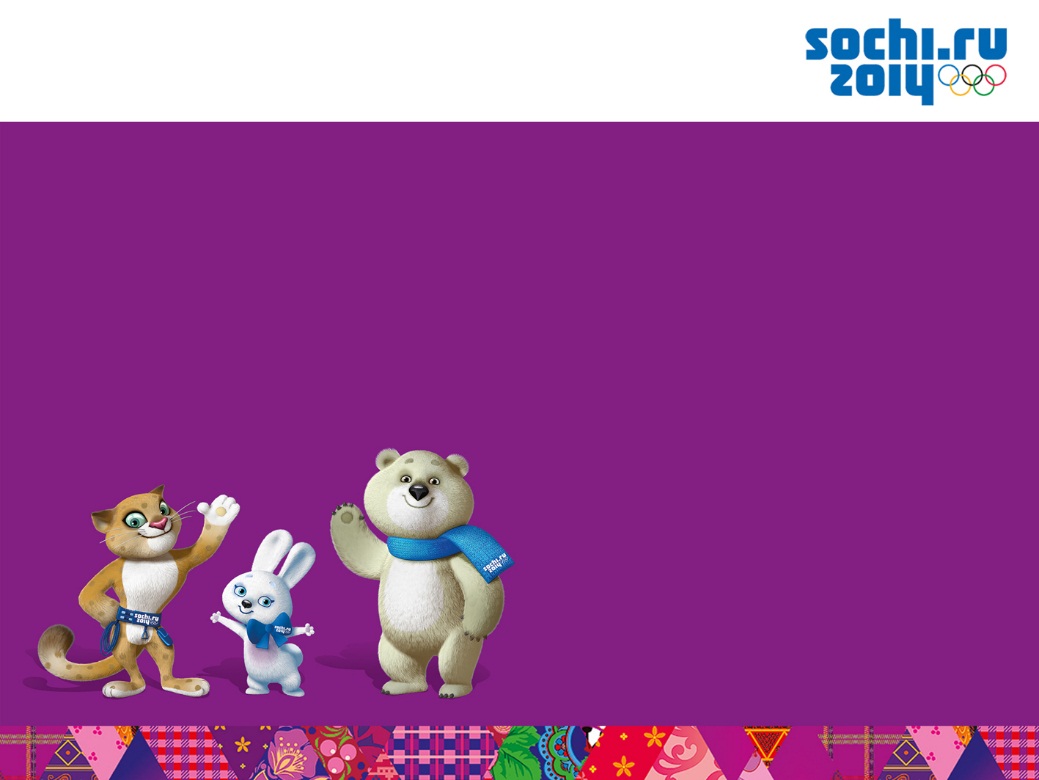 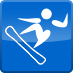 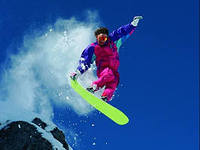 Шор трек
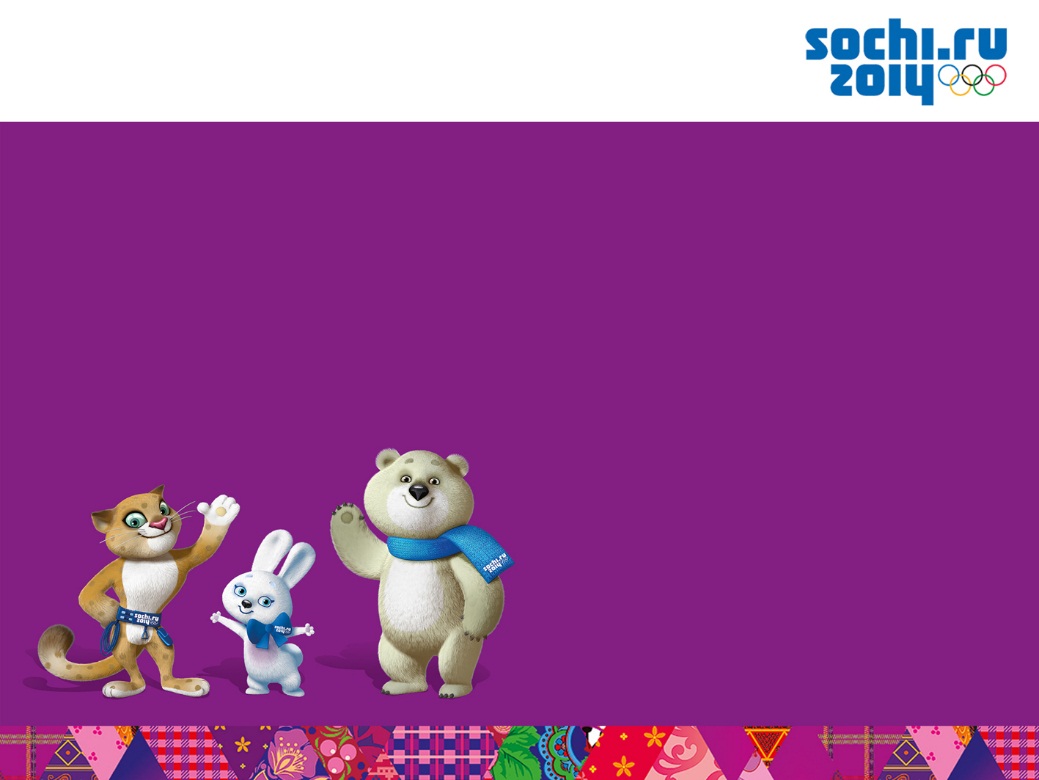 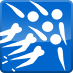 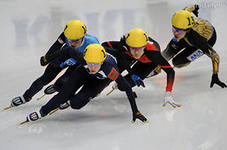 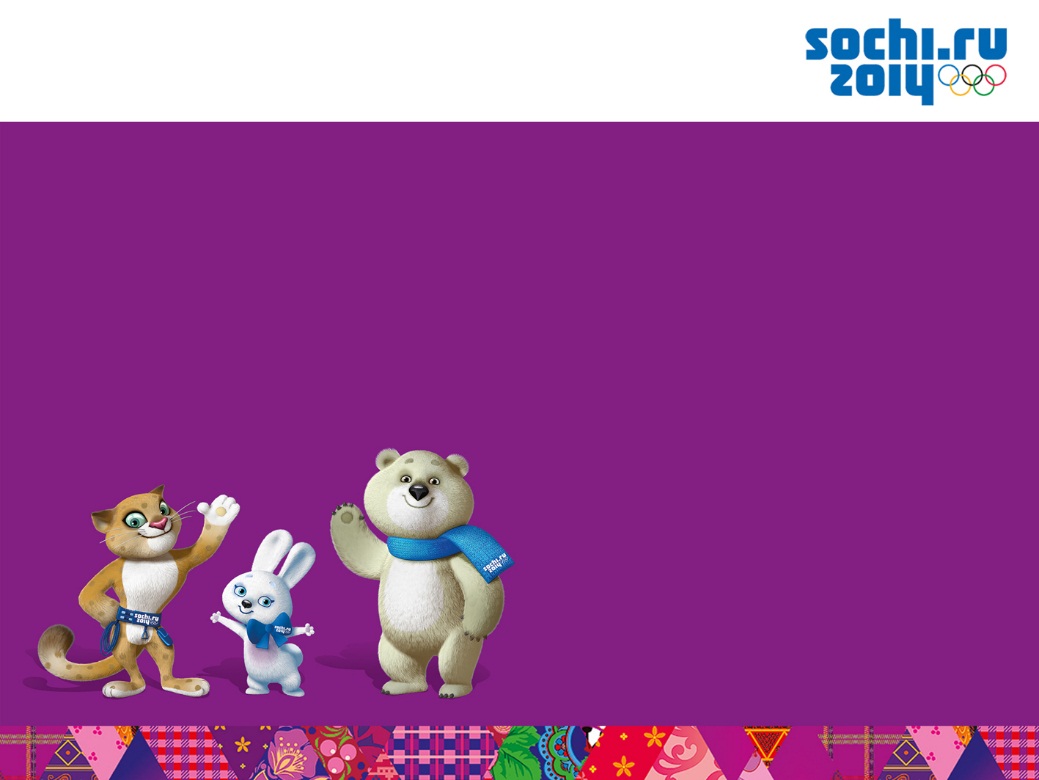 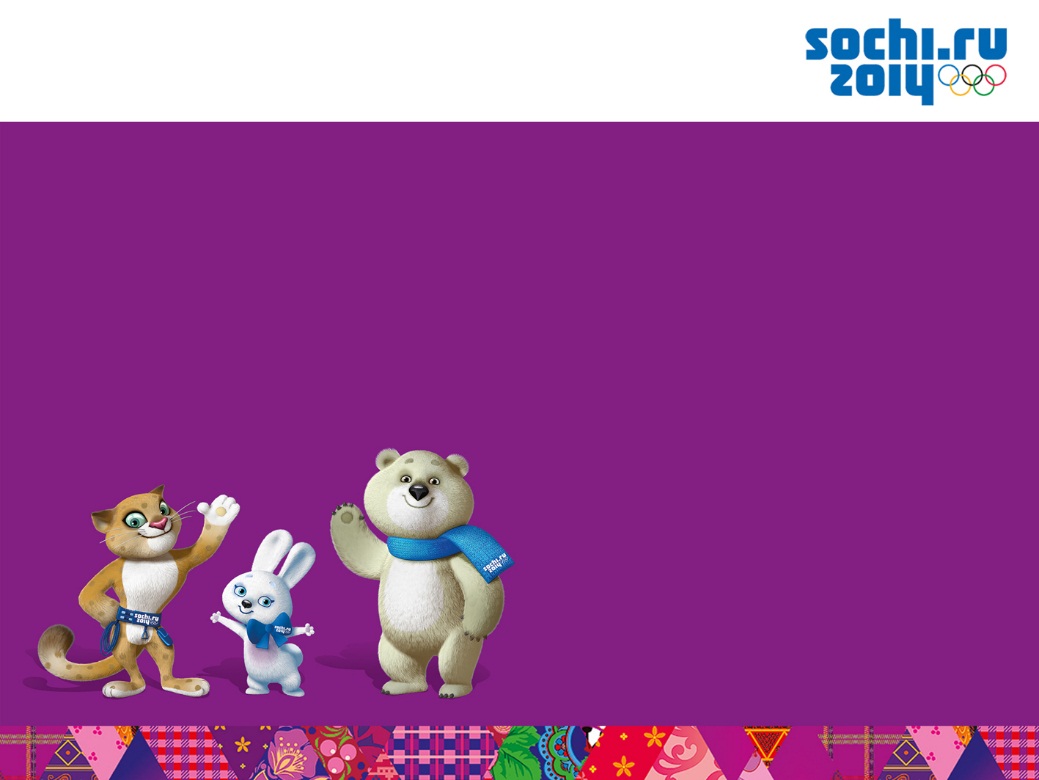 Наш талисман к победе
спортсменов приведёт!
Да здравствует Россия!
Ликует весь народ!